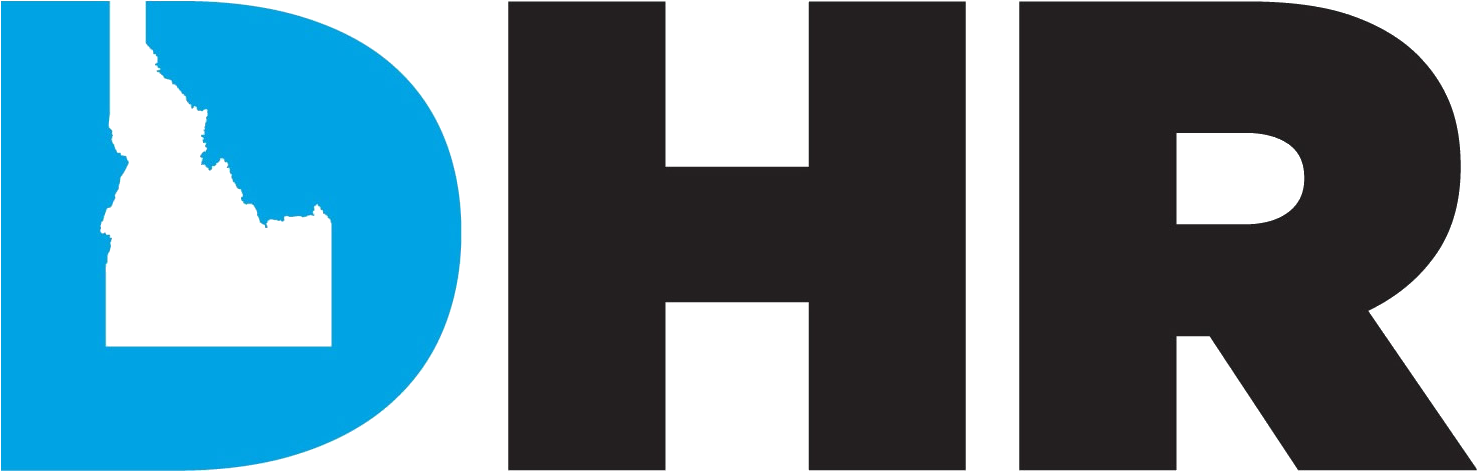 Information & Updates 1.6.2023
FY2024 CEC Recommendations
Please mark calendars for the following CEC related events:
01/04/23 - 9am – 12:30pm CEC Committee Meeting – Recording Link 
01/11/23 - CEC Committee Meeting – Meeting ink
01/12/23 - JFAC Special Hearing (Comp & Class Study)
01/13/23 - 10am MST DHR Overview of the legislative process for CEC 
01/20/23 - CEC Committee Reports to JFAC
01/27/23 - 10am MST DHR Overview of Statute/Rules that inform the CEC process 
02/17/23 - 11am MST* DHR and DFM will review the proposed guidance for CEC 
*Please note that this time has changed from the original communication
St. Luke’s On-Demand

On February 1, 2023, we will be going live with the St. Luke’s On-Demand program for workers’ compensation accidents and injuries. This program will be a virtual medical treatment platform that will be offered in addition to our workers’ compensation preferred providers. In the next couple of weeks, we will be providing more information on how to use the on-demand program and when to use the on-demand program. If you have any questions feel free to contact Courtney Butler, Occupational Health Manager at Courtney.butler@dhr.idaho.gov.
Education Reimbursement Policy
The Statewide Executive Branch Policy, Section 11: Education Reimbursement, was posted on DHR’s website effective 1/3/23. This policy outlines parameters for agency’s who have their own policy, or wish to create a policy/process, for reimbursing employees for formal training and education expenses. The policy page also includes sample forms for agencies to utilize. Agencies and employees should be sure to research tax implications based on the amount of reimbursement. Generally, if an employee is reimbursed more than $5,250 in a year, that amount will be considered taxable income. It is best practice to reimburse less than $5,250 per employee each year.
Sharing Hiring Lists Between Agencies
After receiving multiple inquiries about sharing hiring lists, the recruitment team has outlined options for agencies to “share” hiring lists and candidates with each other. These options work within NeoGov but will require communication between agencies. This information also includes a reminder on how to utilize “Interest Cards,” as candidates have the ability to sign up for alerts for specific job classification postings. We encourage agencies to utilize the “Invite to Apply” email templates in NeoGov to share opportunities with candidates who have applied at other agencies. Please see the attached email from Ashley Mattoon for details.  For questions, please reach out to dhrrecruitment@dhr.idaho.gov. 

Invitation to Testify
The legislators have invited the public to provide written testimony to be presented at the January 11th CEC Committee meeting. Please inform the employees in your agency about this invitation. Below is a template email you can copy and paste to let them know.
 
	Subject: Invitation to Testify: Change in Employee Compensation Committee

	Email: The Change in Employee Compensation (CEC) Committee is a joint committee responsible for making 	recommendations to the Legislature regarding state employee compensation. This committee will be meeting in the 	upcoming weeks to discuss the next fiscal year’s CEC. The public is invited to provide written testimony to the CEC 	Committee about the state’s personnel system and employee compensation. The legislators, who have been elected 	to represent you, would like to hear your thoughts. Testimony must be submitted in writing. Email comments to 	Christine Otto at ceccommittee@lso.idaho.gov no later than Tuesday, January 10, 2023, at 4:00 pm, so they can be 	presented to the members at their meeting on January 11, 2023.